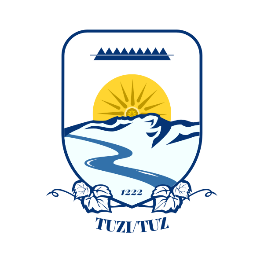 Komuna e Tuzit 
Opština Tuzi
Istraživanje o poslovnom ambijentu i kadrovskim potrebama privrednih subjektata na teritoriji 
opštine Tuzi
Rezultati istraživanja
01. septembar, 2024
01
02
03
04
05
06
07
Sadržaj
Tržište rada - zaposleni
Pozadina istraživanja
Ključni izazovi
Tržište rada - projekcije
Metodologija
Obrazovanje i saradnja
Poslovni ambijent
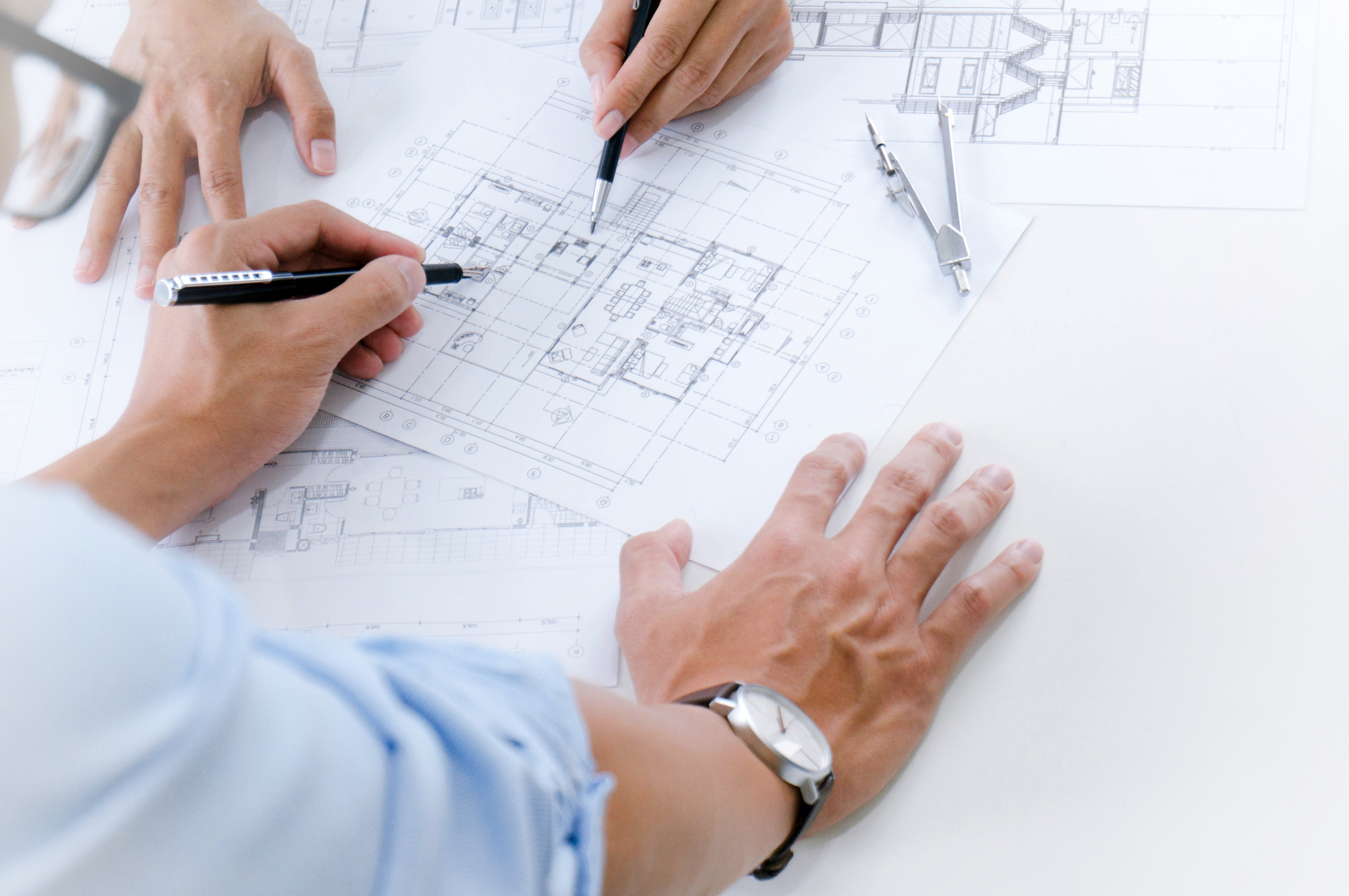 Pozadina istraživanja
Sa ciljem ekonomskog razvoja i kreiranja povoljnog poslovnog okruženja, Opština Tuzi je sprovela istraživanje o poslovnom ambijentu i kadrovskim potrebama privrednih subjekata.
Razumijevanjem poslovnog okruženja iz ugla privrednika i njihovih potreba, nastoje se adresirati ključni problemi i potrebe za razvoj privrede na lokalnom nivou. Svrha ovog istraživanja je prikupljanje polaznih informacija u cilju ocjene postojećeg stanja i kreiranja programa i podrške za razvoj biznisa.
Ključni izazovi
Israživanje ima za cilj da analizira postojeće stanje za bavljenje biznisom na lokalnom nivou sa aspekta privrednika, analizirajući ključne prepreke i izazove sa kojima se susreću privrednici na lokalnom nivou. Cilj istraživanja je identifikovati ključne izazove i potrebe, kako bi se kreiralne politike razvoja i unaprijedio poslovni ambijent.
Predmet istraživanja
Cilj istraživanja je da precizira izazove sa kojima se susreću privrednici na lokalnom nivou i ponudi konkretan uvid za njihovo prevazilaženje.
Značaj istraživanja
Razumijevanje poslovnog okruženja i potreba poslodavaca u pogledu tržišta rada je ključno za razvoj biznisa i konkurentnosti privrede na lokalnom nivou u uslovima sve veće konkurencije.
Ključna pitanja
Kakav je poslovni ambijent za razvoj biznisa i koje su glavne prepreke, kakvo je trenutno tržište rada i vještine zaposlenih, potrebe radne snage u narednom periodu, ocjena sistema obrazovanja i šta je potrebno unaprijediti u cilju obezbjeđivanja adekvatne radne snage?
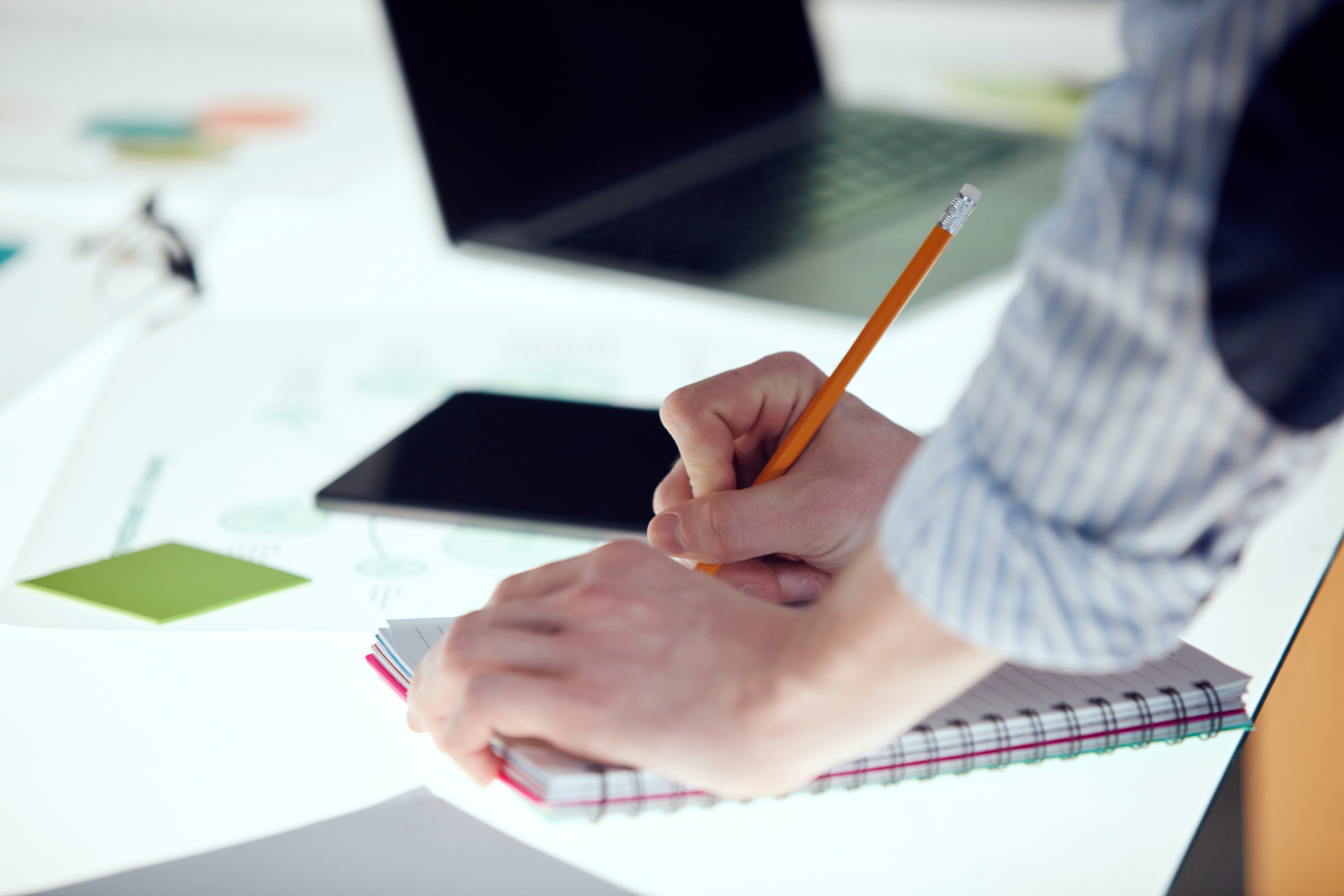 Metodologija
Metoda istraživanja: kvantitativno istraživanje sprovedeno putem direktnog intervjua (licem u lice) putem struktuiranog upitnika 
Ciljna grupa: privredni subjekti na teritoriji opštine Tuzi
Veličina i struktrura uzorka: 65 privrednih subjekata strukturirana na osnovu sektora djelatnosti
Period istraživanja: 4. jula – 8. avgusta 2024. god. 
Obrada podataka: obrada sa svim potrebnim logičkim kontrolama odrađena je u SPSS programu (Statistical Package for the Social Sciences)
Struktura uzorka i karakteristike privrednih subjekata
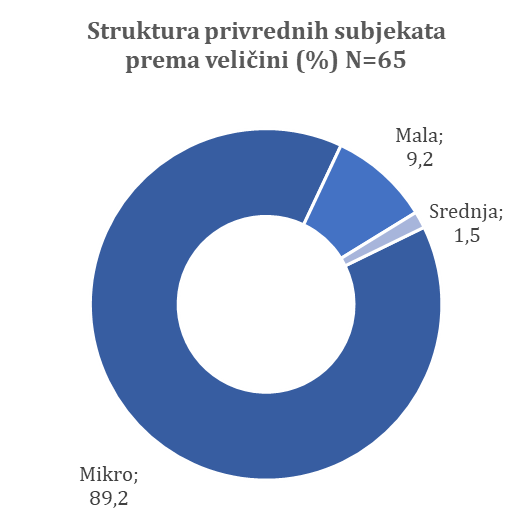 Struktura uzorka i karakteristike privrednih subjekata
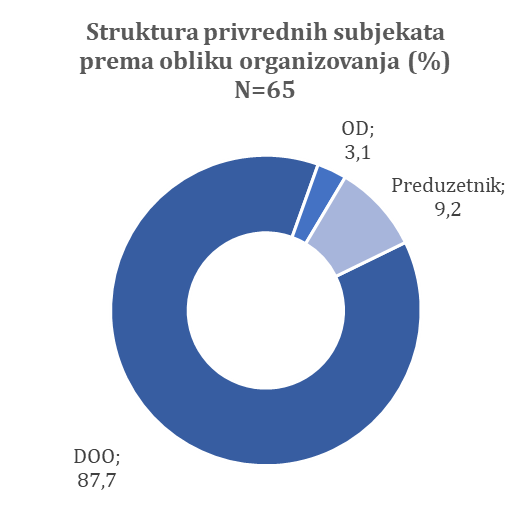 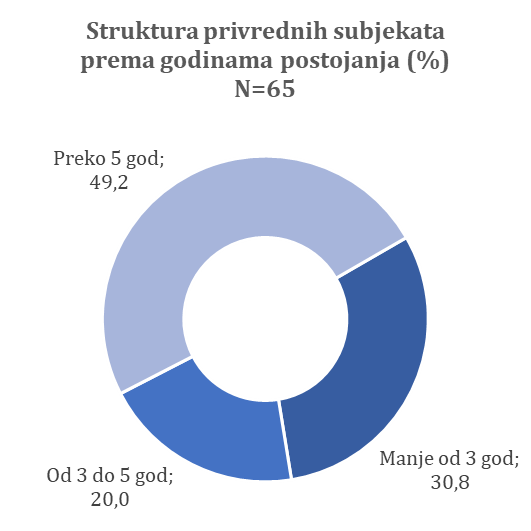 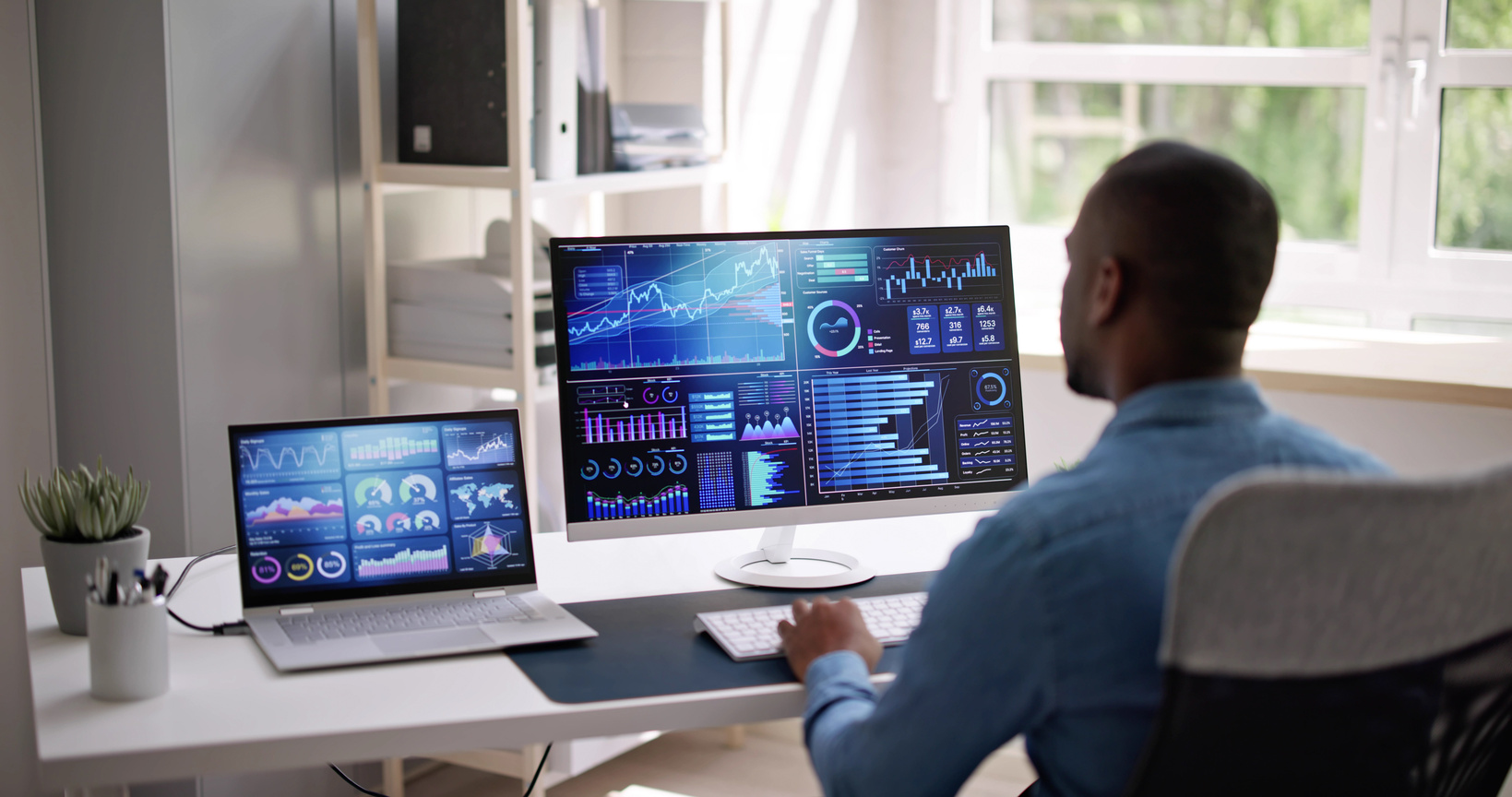 Poslovni ambijent
Ocjenjujući različite aspekte poslovnog ambijenta poput saradnje lokalne samouprave sa privredom, promocije ulaganja, podrške razvoju privrede, administrativnih procedura, kvaliteta komunalnih usluga i nihovom cijenom, može se zaključiti da je većina privrednika zadovoljna, u većoj ili manjoj mjeri.
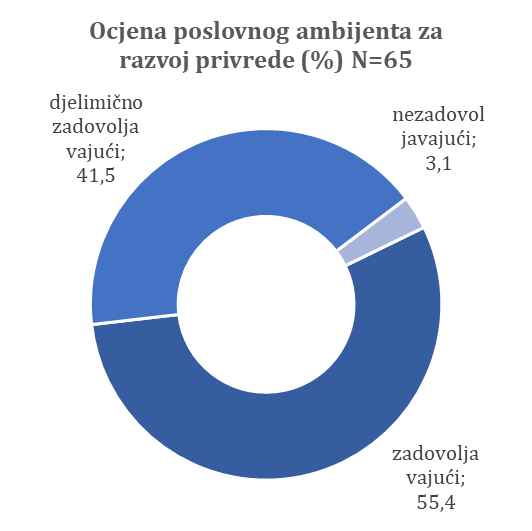 Aktivnost lokalne samouprave i saradnja sa privredom
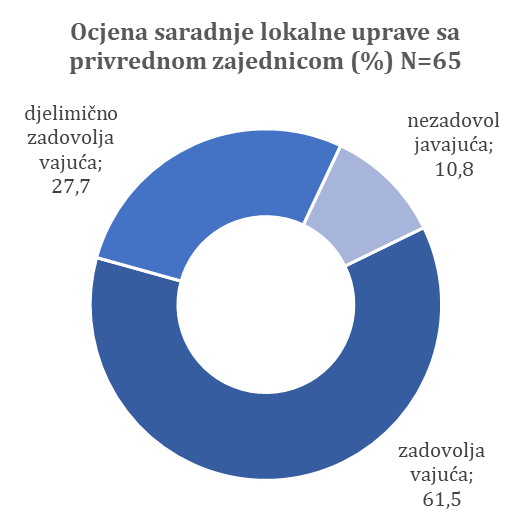 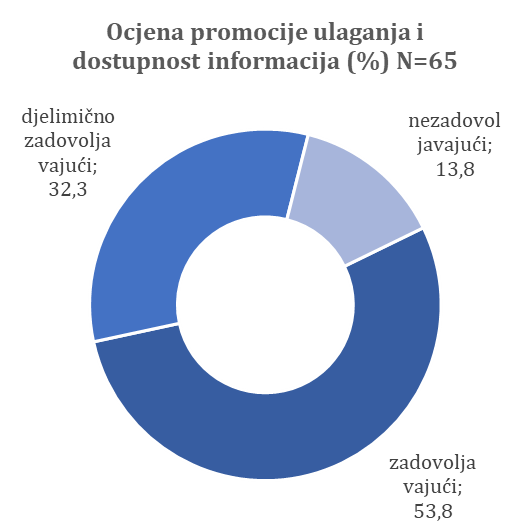 Podrška razvoju preduzetništva i biznisa
Prema mišljenju nešto više od polovine privrednika, postojeća podrška razvoju predzetništva i biznisa je zadovoljavajuća, dok nešto manje od pola smatra da postoji prostor za unapređenje. 
Najveći broj ispitanika (50,8%) je istakao da bi im najviše značila finansijska podrška (subvencije, poreske olakšiće, grantovi, beskamatni krediti i sl.) za unapređenje poslovanja, dok se kao drugi najznačajni faktor navodi unapređenje infrastrukture, od čega čak 9,2% je navelo više parking mijesta. 
Takođe, ispitanici smatraju da je potrebna bolja saradnja sa lokalnom samoupravom i veće uključivanje lokalne radove.
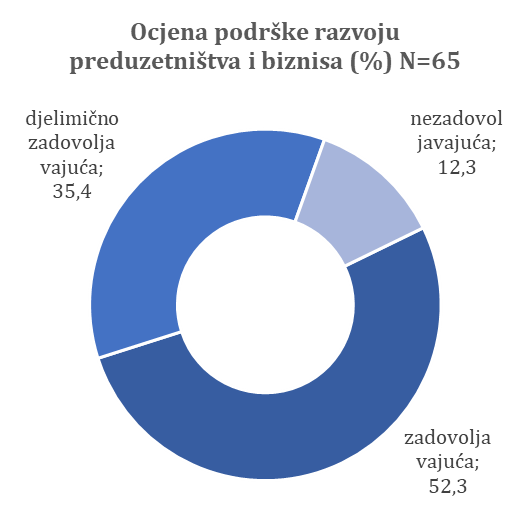 Efikasnost lokalne samouprave i administratvne procedure
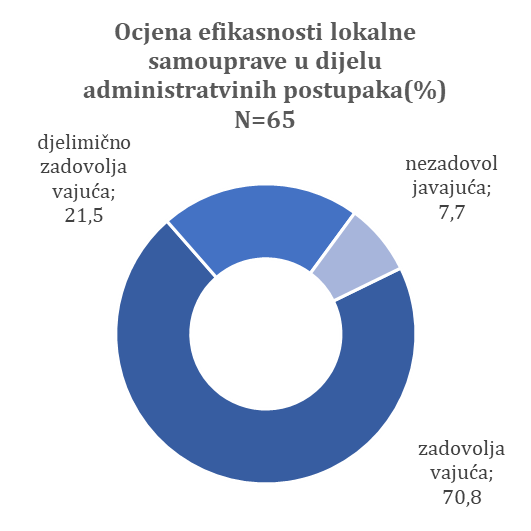 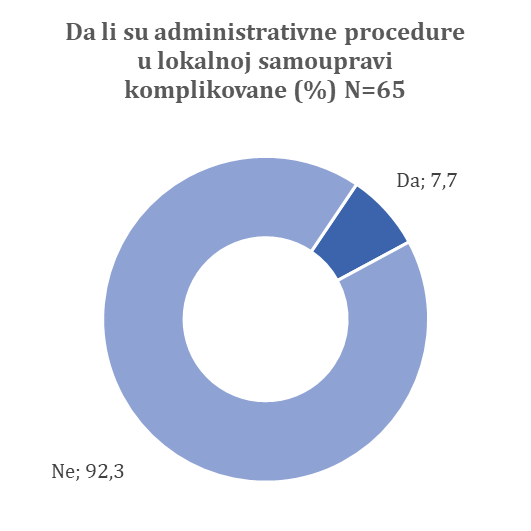 Mali procenat ispitanika je naveo da su komplikovane administrativne procedure navodeći: uopšteno sve, građevinske dozvole (UT uslovi – nema DUP-a), procedure za preduzetništvo i sporost administracije.
Predvidljivost troškova poslovanja na lokalnom nivou
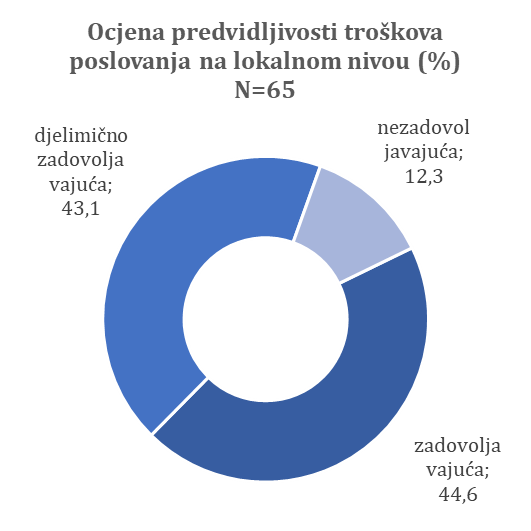 Predvidljivost troškova poslovanja je jedan od ključnih aspekata za efikasno upravljanje poslovanje i planiranjem razvoja, stvarajući stabilan ambijent i povjerenje investitora. 
Rezultati istraživanja pokazuju da manje od polovine privrednika (44,6%) smatra da je predvidljivost troškova na lokalnom nivou zadovoljavajuća.
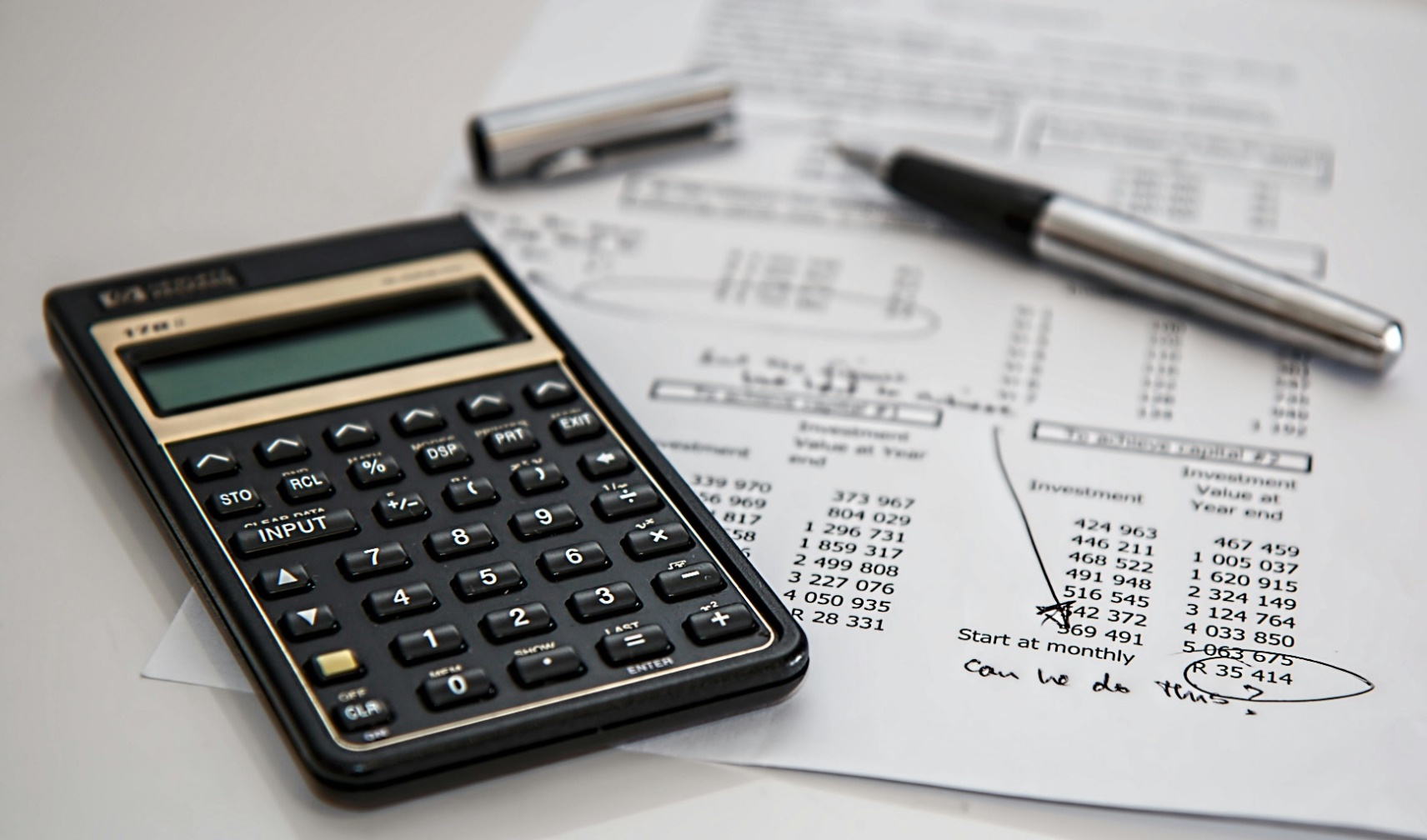 Komunalne usluge
Kavalitetna komunalna infrastruktura i komunalne usluge predstavljaju osnov za pokretanje i razvoj biznisa.
Prema ocjenama privrednika najveći stepen zadovoljstva je izražen u dijelu usluga vodosnabdijevanja, upravljanja javnom rasvjetom i snabdjevanja električnom energijom.
Najmanji stepen zadovoljstva izražen je u dijelu usluga upravljanja otpadnim i atmosferskim vodama i lokalnom prevozu putnika.
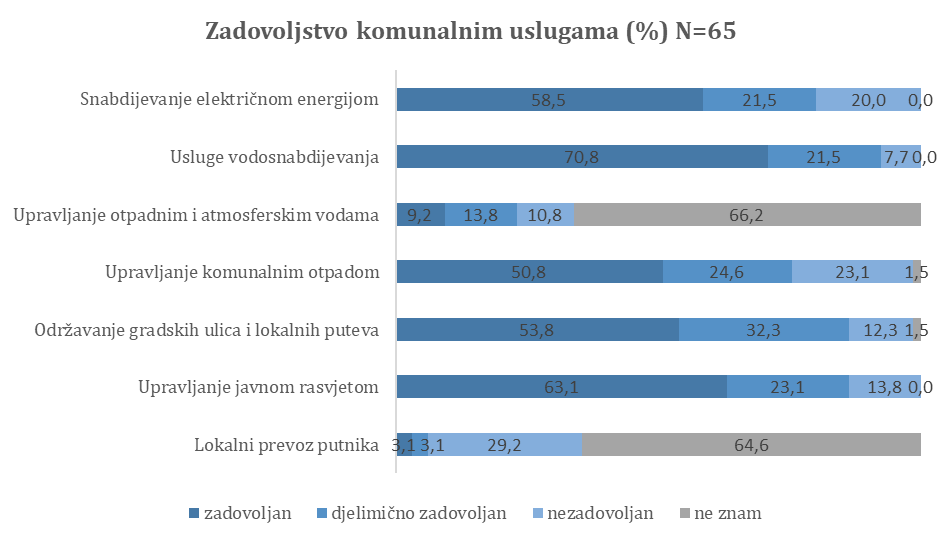 Komunalne usluge - cijene
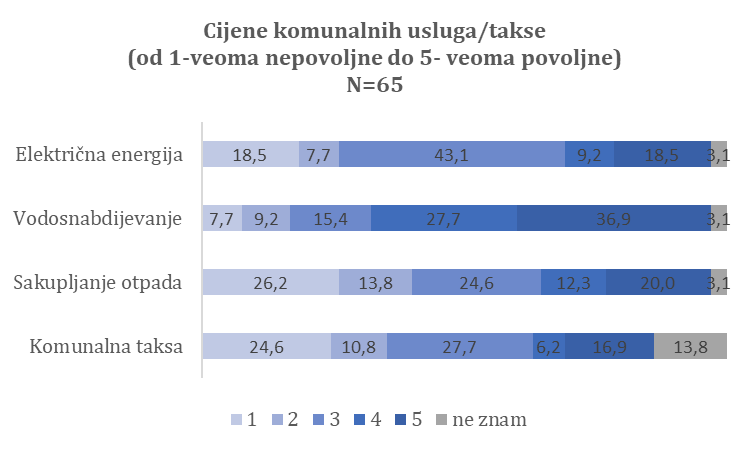 Prema ocjenama ispitanika u pogledu cijena komunalnih usluga/taksi, privrednici su najzadovoljniji cijenom usluge vodosnabdijevanja, dok su najmanje zadovoljnji visinom cijena za sakupljanje komunalnog otpada i visinom komunalnih taksi.
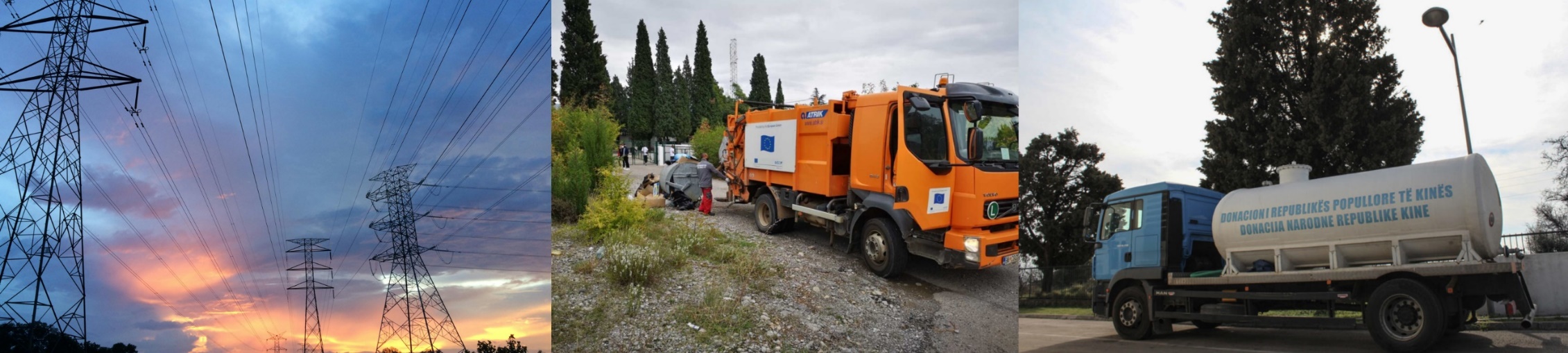 Građevninske dozvole
Svega 18,5% ispitanika je imalo iskustva u proceduri pribavljanja građevinske dozvole. 
Najveći broj ispitanika (58,3%) je ocijenio proceduru i vrijeme za dobijanje građevinske dozvole kao zadovoljavajuću, kao djelimično zadovoljavajuću 16,7%, dok je 25,0% ispitanika ocijenilo kao nezadovoljavajuće.
Takođe, sa prosječnom ocjenom od 3,58 može se zaključiti da troškovi pribavljanja građevinske dozvole ne predstavljaju značajnu prepreku.
Ipak, najzanačajnije prepreke prilikom pribavljanja građevinske dozvole predstavljaju: nedostatak planske dokumentacije (44,4%), nejasne procedure (33,3%), dug period dobijanja dozvola (33,3%), nedostatak informacija o potrebnoj dokumentaciji (22,2%) i dr.
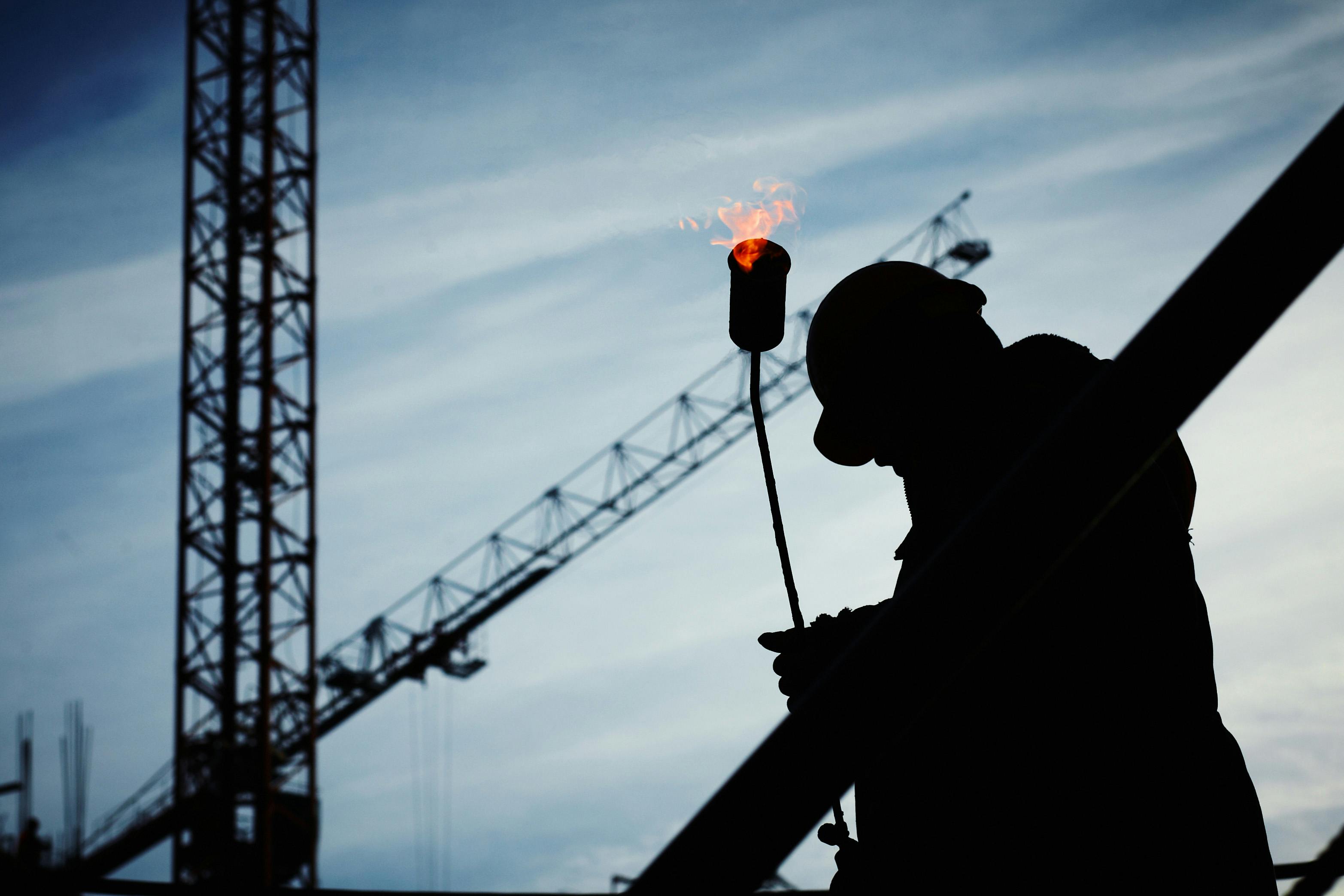 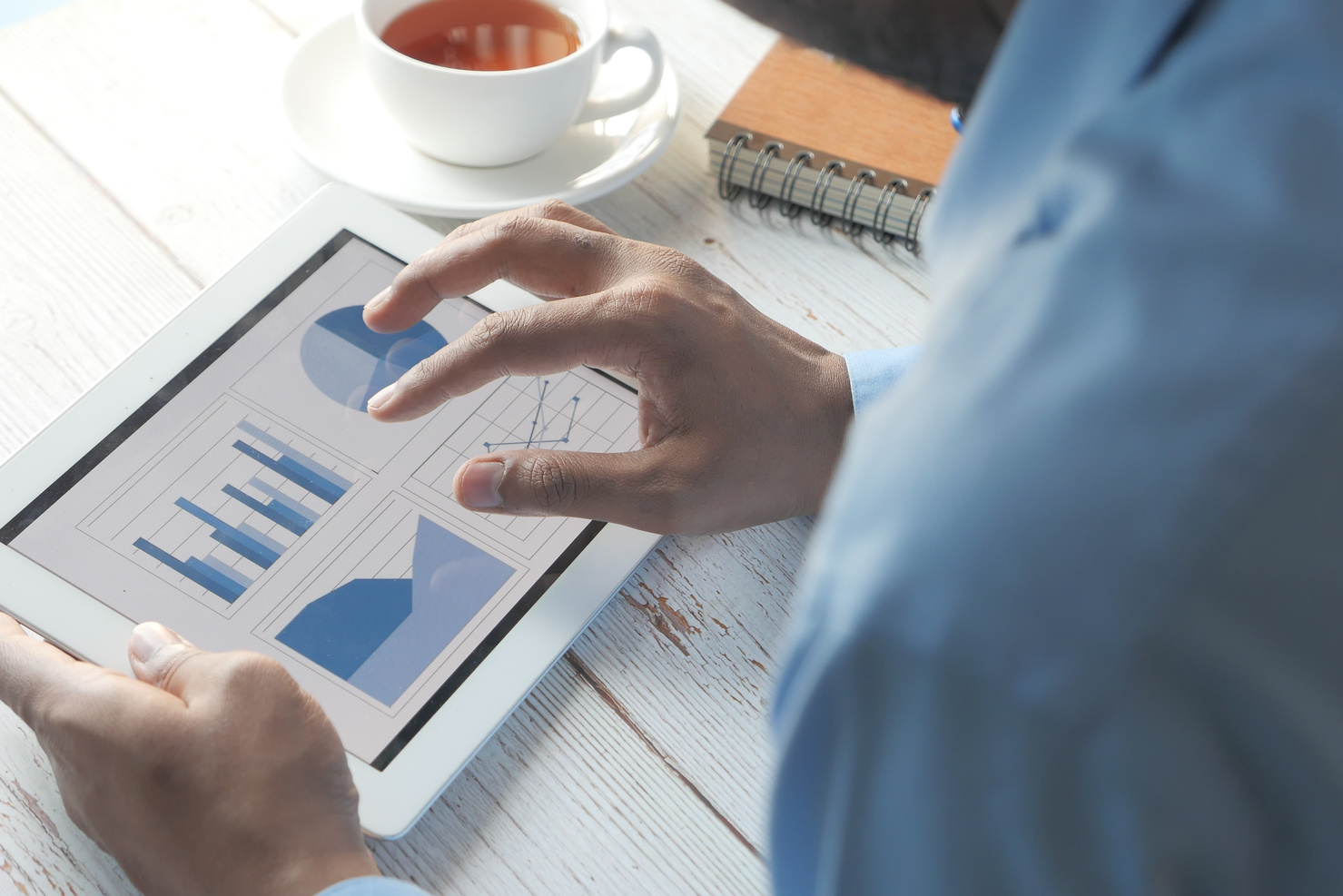 Tržište rada - zaposleni
Analizom tržišta rada prikazana je struktura radne snage, odnosno zaposlenih u preduzećima u pogledu stručnih kvalifikacija, vrsti poslova i potrebnih vještina.
Prema rezultatima istraživanja, najveći broj radnika je zaposlen u sektoru djelatnosti trgovine na veliko i malo i usluga smještaja i hrane.
Zaposleni prema stepenu stručne spreme i vrsti posla
Zaposleni prema vrsti radnog odnosa
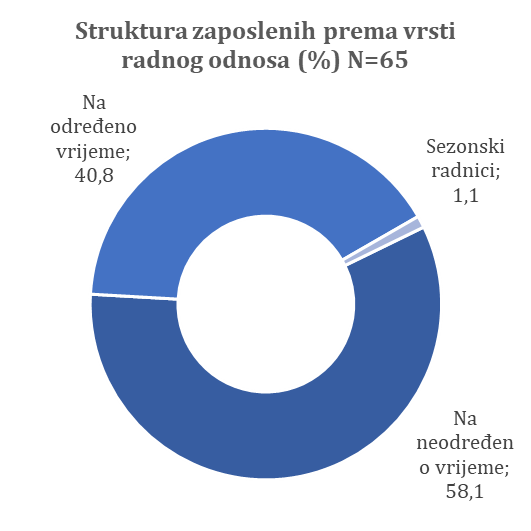 Prema rezultatima istraživanja, nešto manje od 3/5 čine zaposlenih lica sa ugovorom na neodređeno vrijeme, dok 2/5 čine zaposleni sa ugovorom na određeno vrijeme.
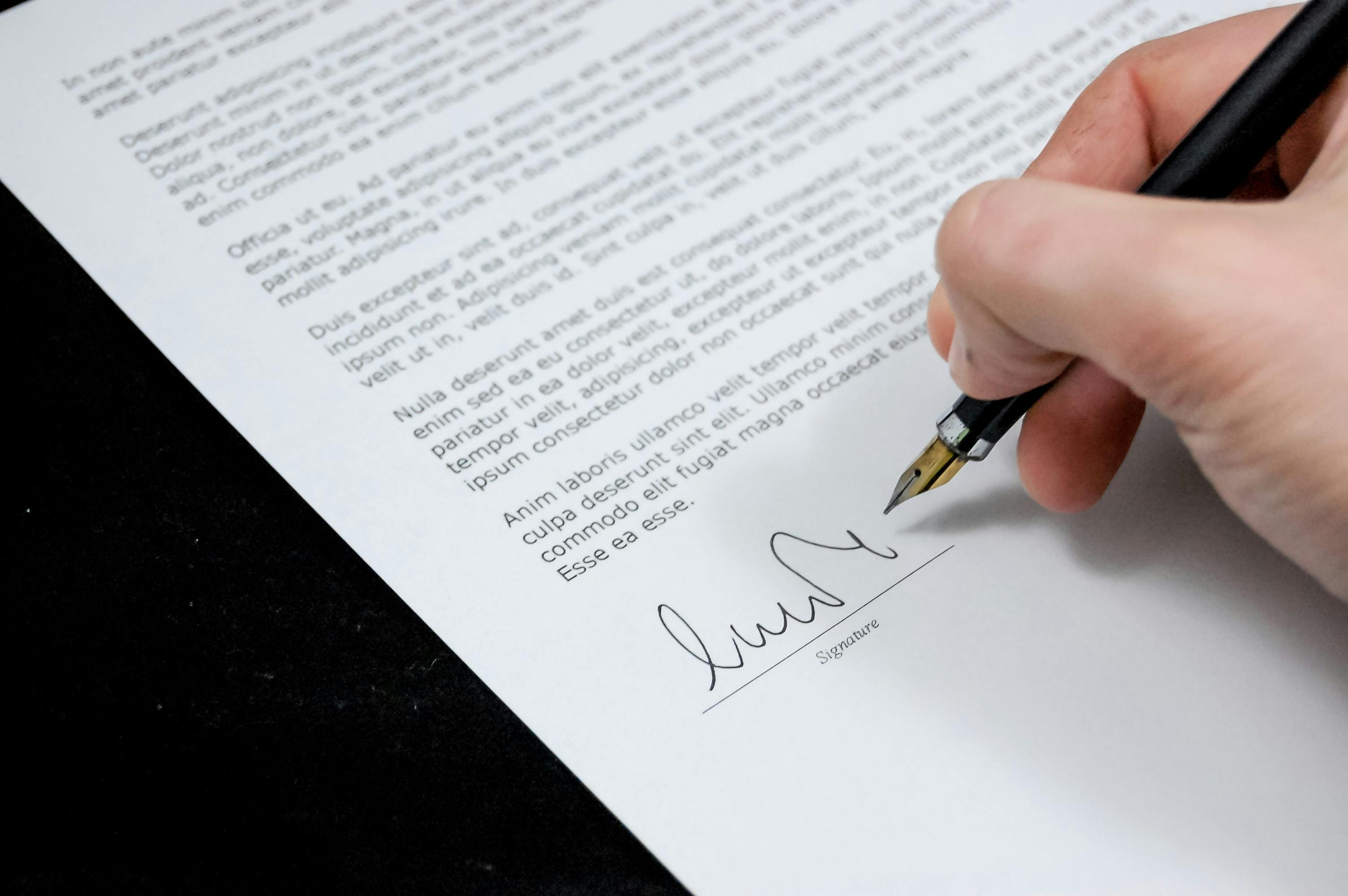 Potrebna znanja i vještine - obuke
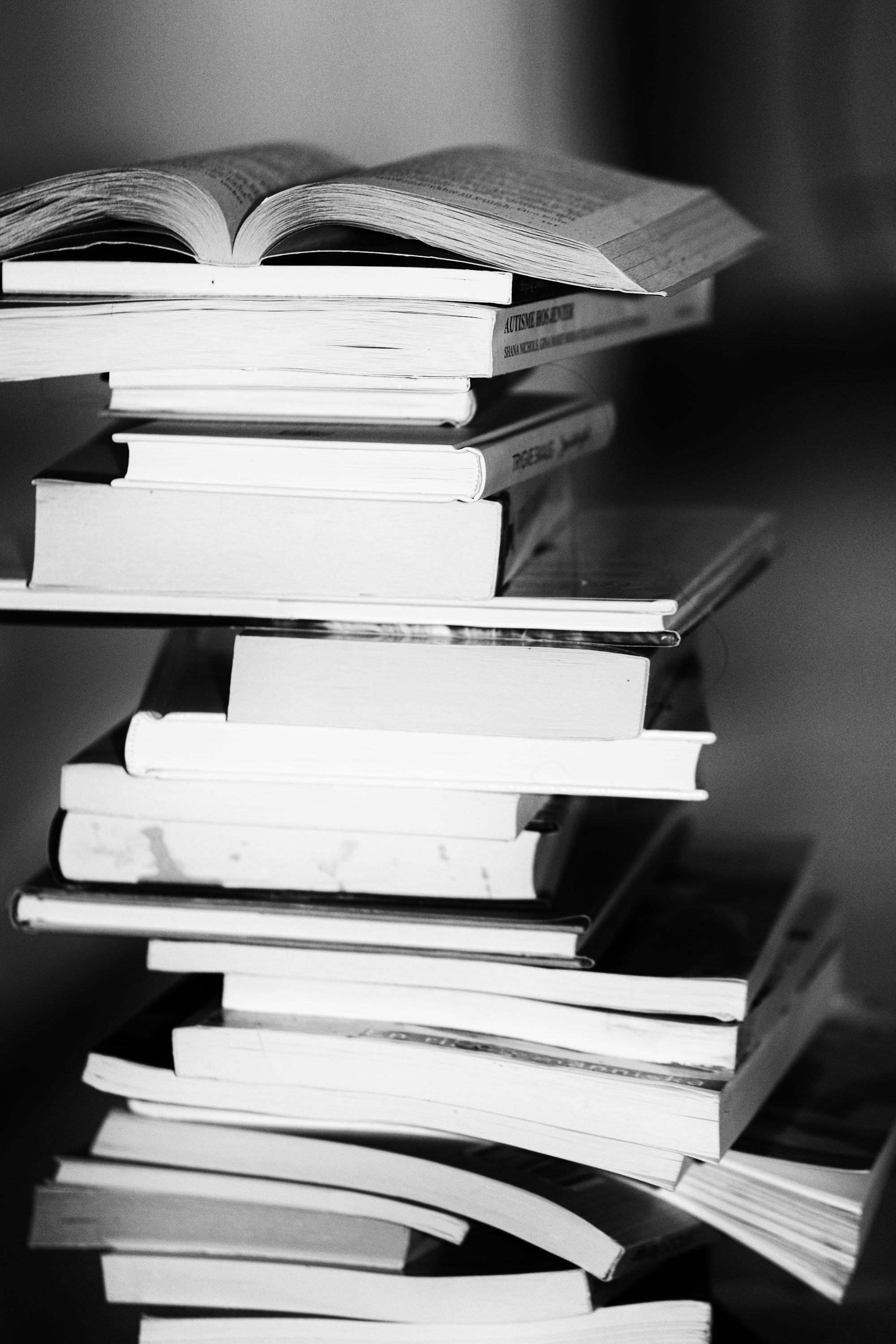 Istraživanjem obuhvaćene su karakteristike postojeće rade snage tj. zaposlenih u privrednim subjektima. 
Predstavnici privrednog sektora upitani su koja znanja i vještine je potrebno dodatno unaprijediti kod postojećih zaposlenih.
Prema rezultatima istraživanja 86,2% ispitanika smatra da zaposleni treba da unaprijede neko znanje ili vještinu kroz obuke, dok svega 13,8% ispitanika nije iskazalo potrebu za obukama zaposlenih.
Predložene obuke su podijeljene na dvije grupe radnika: radnici tipa A (stručnjaci sa visokim obrazovanje) i radnici tipa B (kvalifikovani radnici sa srednjom srtučnom spremom).
Od ukupnog broja predloženih obuka, 89,1% se odnosi na radnike tipa B, dok se 10,9% obuka odnosi na radnike tipa A.
Obuke za postojeće zaposlene – radnici tipa A
Obuke za postojeće zaposlene – radnici tipa B
Tržište rada – projekcije
Projekcije potrebne radne snage i struktura prema vrsti poslova definisana je na osnovu iskazanih potreba privrednih subjekata obuhvaćenih istraživanjem.
Prema rezultatima istraživanja, u narednih dvije godine 80% postojećih privrednih subjekata će imati potrebu za zapošljavanjem novih radnika.
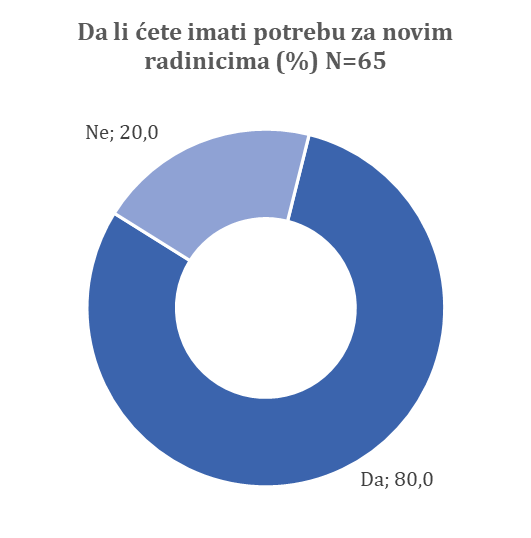 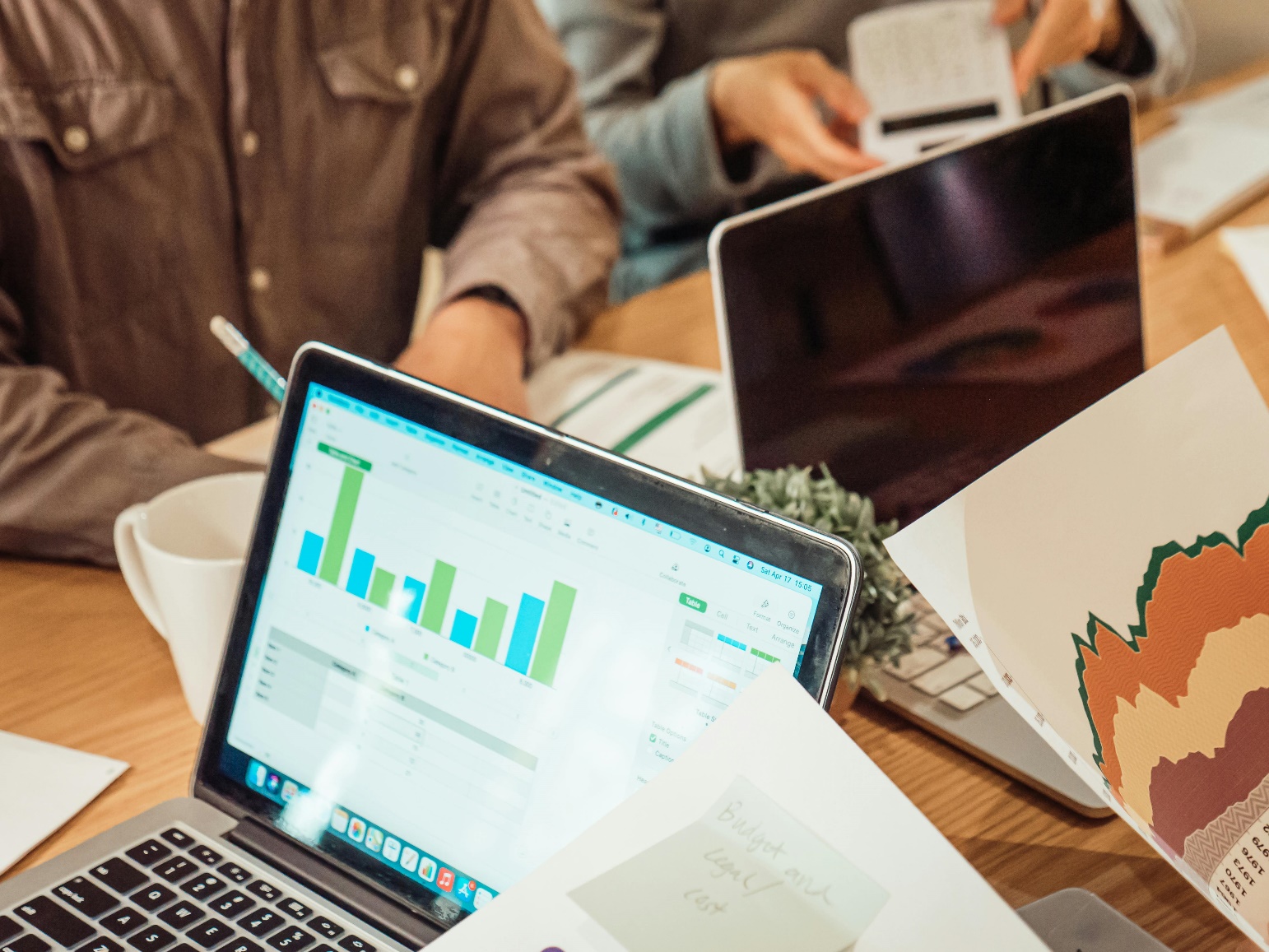 Potreba za radnom snagom
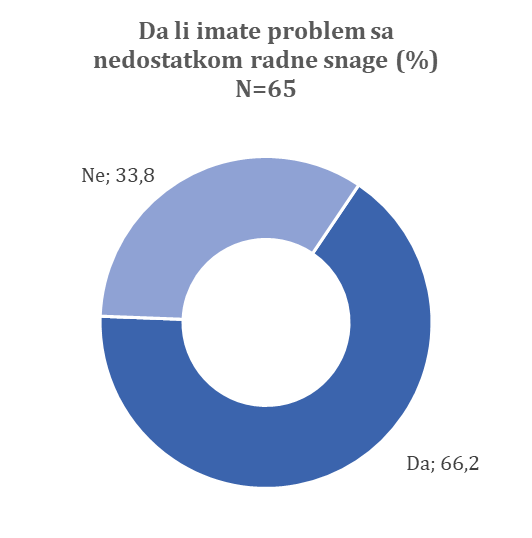 Razlozi nedostatka radne snage
Potrebna radna snaga prema sektorima djelatnosti
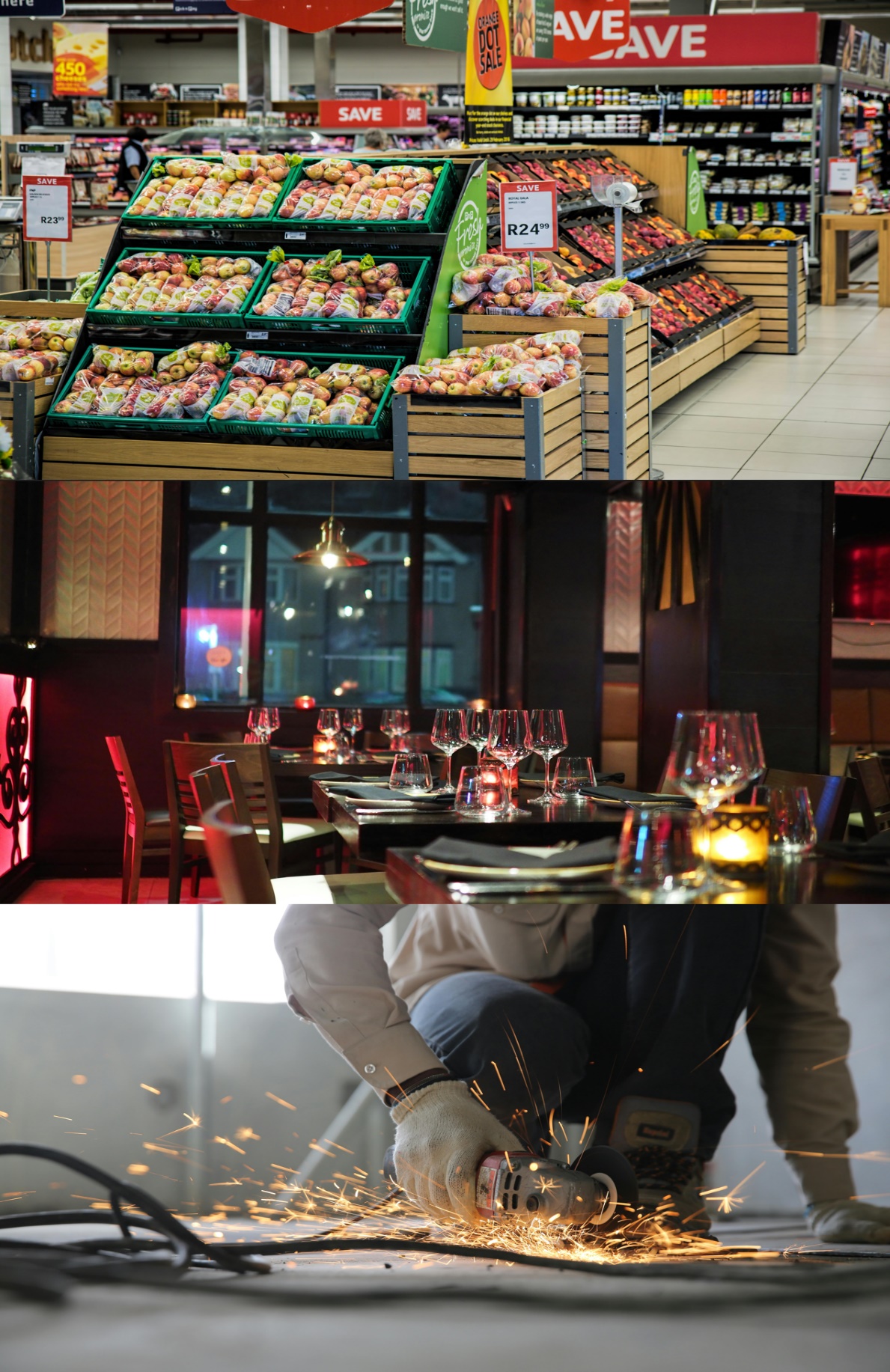 Potrebna radna snaga – stručna sprema i način selekcije kadrova
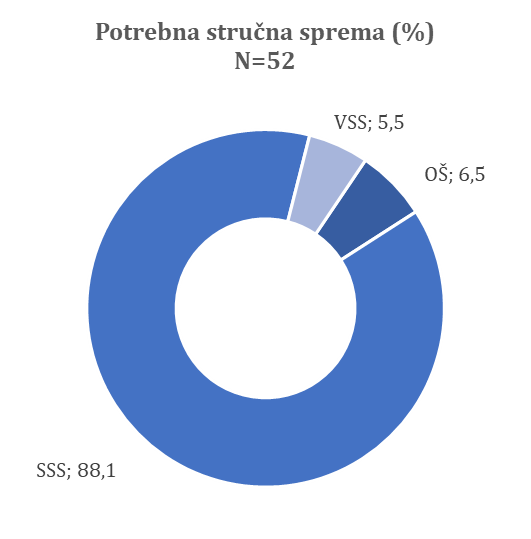 Prema procjenama preduzetnika u narednom periodu će najviše biti tražena radne snaga sa srednjom stručnom spremom.
Istraživanje je pokazalo da privrednici najčešće koriste preporuke prilikom odabira i zapošljavanja kadrova.
Princip odabrira i zapošljavanja kadrova
Potrebna radna snaga – grupe zanimanja
Posmatrano prema podvrstama, u narednom periodu će najviše biti traženi: 522 Prodavci i trgovci u radnjama 20,9%; 513 Konobari i barmeni 20,9%; 512 Kuvari 10,9% i 514 Zanimanja za njegu ljepote (uljepšavanje) i srodna zanimanja 6,0%.
Potrebna radna snaga – znanja, vještine i iskustvo
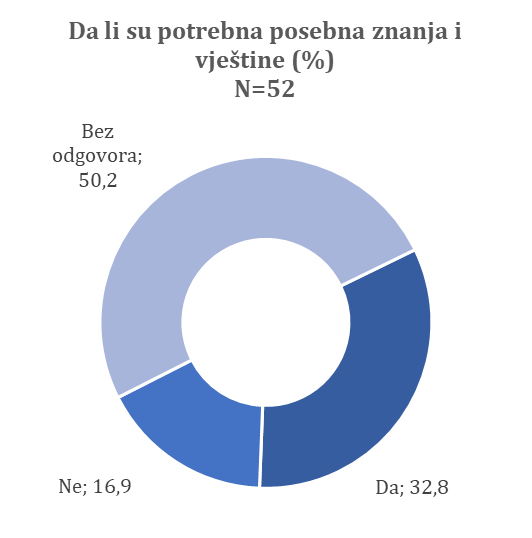 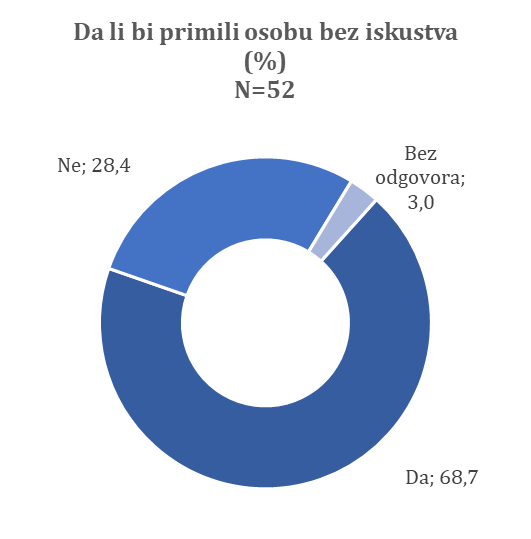 Za najveći broj zaposlenih nedostatak iskustva ne bi predstavljao prepreku za zapošljavanje, ipak u pojedinim slučajevima nedostatak iskustva na pozicijama menadžera i kuvara ili nedostatak konkretnih vještina poput posjedovanje vozačke za C i D kategoriju predstavlja eliminacioni faktor prilikom zapošljavanja .
Obrazovanje i saradnja
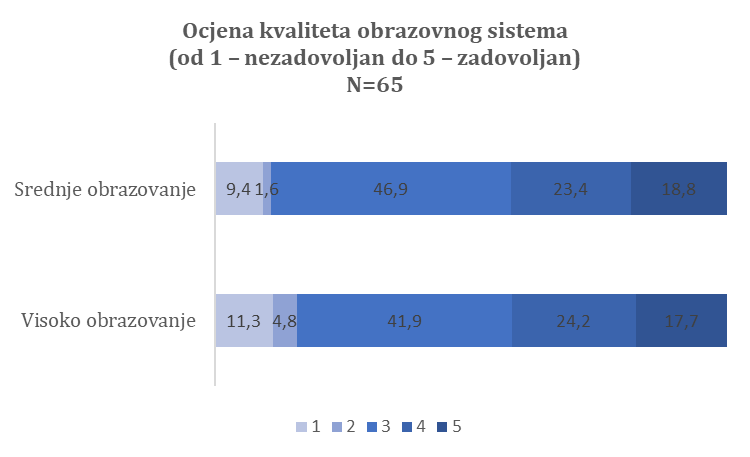 Istraživanjem su sagledanii različiti aspekti obrazovanja, poput kvaliteta obarzovanja na srednjim i viskokoškolskim ustovama, zatim formalnog i neformalnog obrazovanja, te mogućnosti uspostavljanja saradanje sa naučno-istraživačkim i drugim ustanovama.
Reazultati istraživanja pokazuju da su privrednici umjereno zadovoljni, ocjenivši srednje obrazovanje prosječnom ocjenom 3,41, a visoko sa 3,32.
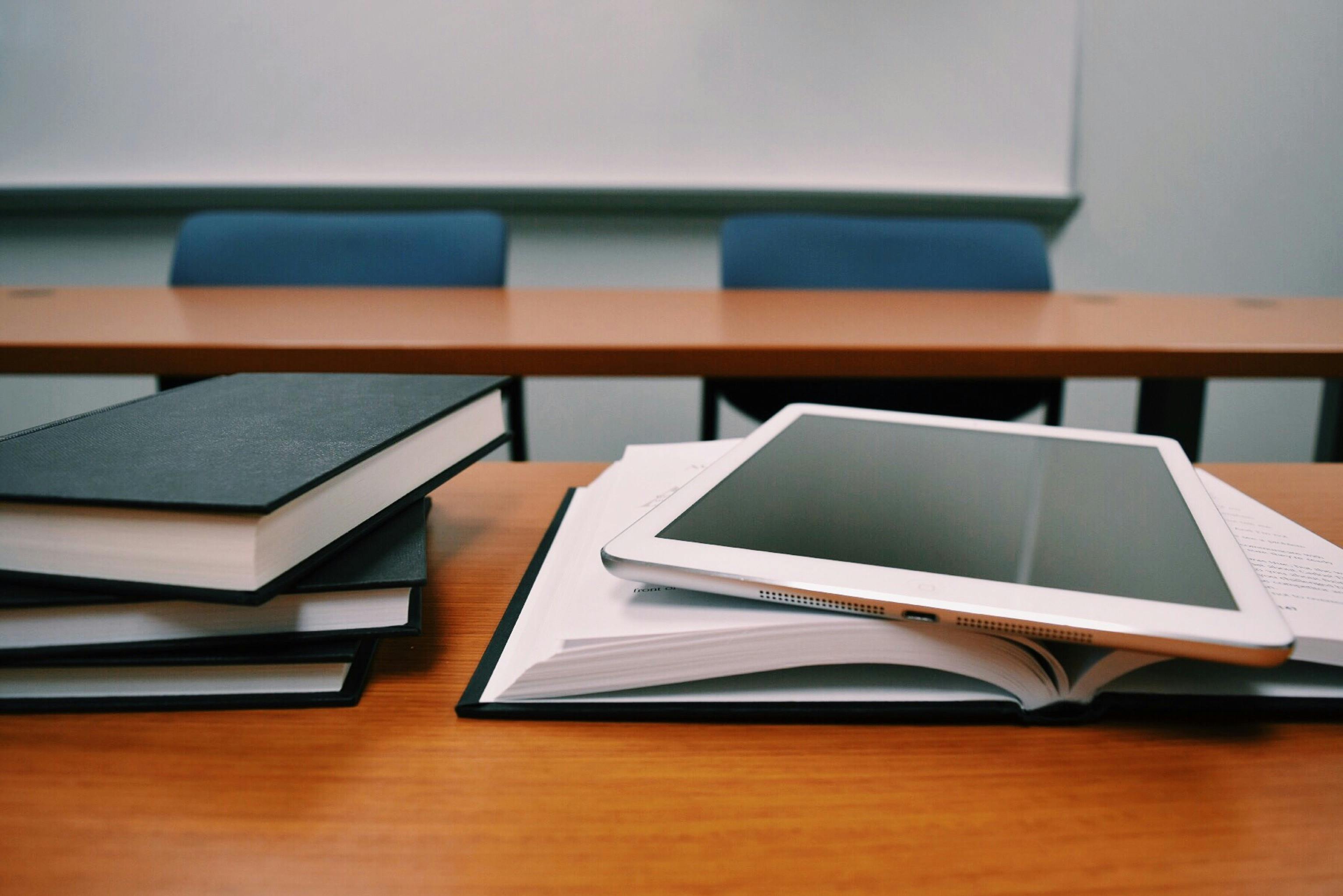 Obrazovanje - preporuke
Prema mišljenju nezadovoljnih ispatinika nedostaci srednjeg obrazovanja su: neusklađenost planova i programa rada, nedosatak udžbenika i korišćenje skripti, nizak nivo znanja nakon završenih škola, te shodno tome smatraju da je potrebno reformisati sistem obrazovanja.
Kada je u pitanju visoko obrazovanje, kao nedostaci su navedeni veliki broj diploma i potreba njihove provjere, zatim nizak nivo znanja nakon završenih studija, nedostatak praktičnih vještina, nedostatak akademskog kadra i autoriteta, te shodno tome smatraju da je potrebno reformisati sistem obrazovanja.
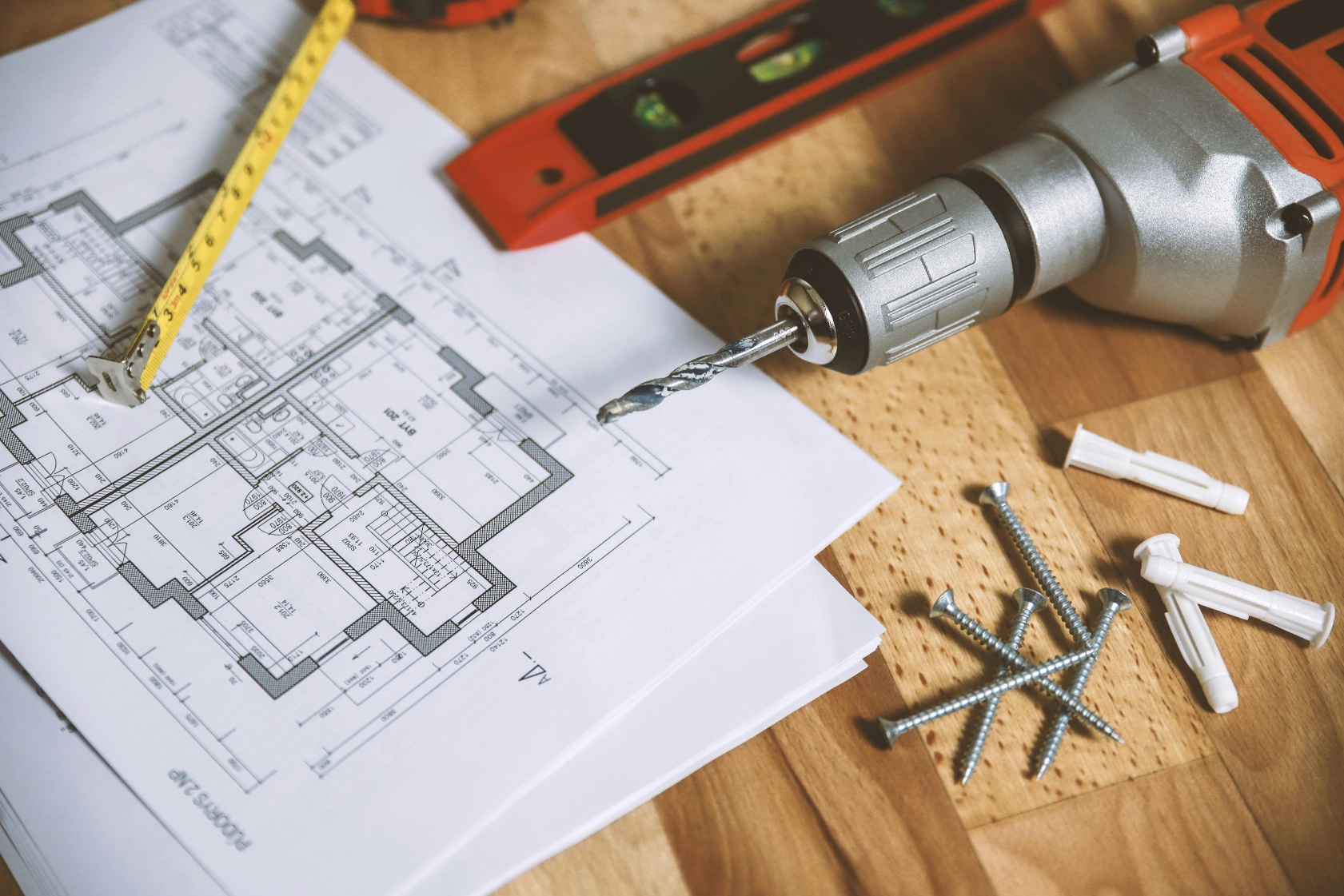 Ispitanici su stava da u pogledu formalnog obrazovanja potrebno uskladiti formalno znanje sa iskustvom, odnosno praktičnim dijelom. Takođe, istakli su potrebu unapređenja nastavničkog kadra i rukovođenje obrazovnim institucijama.
U dijelu neformalnog obrazovanja, ispitanici smatraju da je potrebno organizovaiti što više specifičnih obuka za posao, uvođenje prakse radi sticanja praktičnog iskustva, te organizovanje seminara i radionica u cilju sticanja vještina i unapređenja postojećeg znanja u određenim oblastima.
Saradnja naučno-istraživačkih i akademskih institucija i privrede
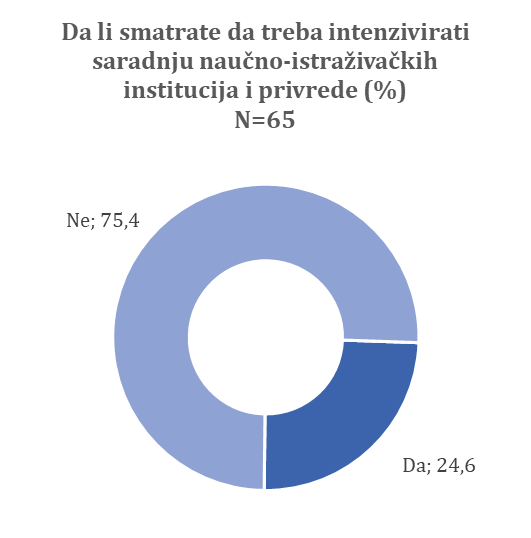 Prema mišljenju nešto manje od 1/4 privrednika u narednom periodu je potrebno intenzivirati saradnju naučno-istraživačkih i akademskih institucija sa privredom.
Kao potencijalni partneri za sradnju prepoznati su fakulteti za infomacione tehnologije (UCG) u dijelu informatike i programiranja, zatim Biotehnički fakutet (UCG) u oblasti poljoprivredne i organske proizvodnje, Fakultet za prehrambenu tehnologiju, bezbjednost hrane i ekologiju (UDG) u dijelu prehrambene industrije, Fakultet za turizam i hotelijerstvo (UCG), kao i Ekonomski i Pravni fakultet (UCG).
Takođe, privrednici su istakli interesovanje za uspostavljanje saradnje sa SMŠ 25. maj Tuzi u cilju uspostavljanja saradnje za različite vidove obuka.
Obuka budućih zaposlenih i način saradnje
Prema rezultatima istraživanja, 3/4 ispitanika je iskazalo spremnost da učestvuje u obukama budućih zaposlenih u cilju sticanja novih znanja i osposobljavanja zaposlenih za radno mjesto.
Najveći broj ispitanika je iskazao spremnost za učešće u obuci novih zaposlenih u vidu saradnje u obuci zaposlenih navedeni su specifičnih obuka (53,1%), zatim organizovanje prakse (26,5%), obuka kod poslodavca (24,5%), sezonski rad (14,3%) i učešće na seminarima (12,2%). 
Ograničena finansijska sredstva u velikoj mjeri utiču na mogućnost stipendiranja učenika ili studenata, tako da ovaj vid razvoja ljudskih resursa nije prepoznat kod privrednika.
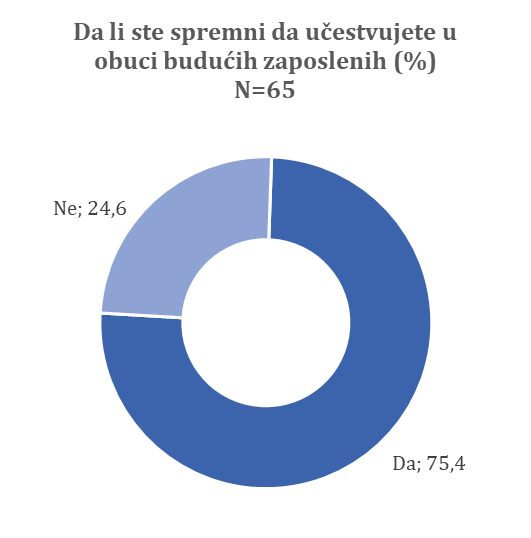 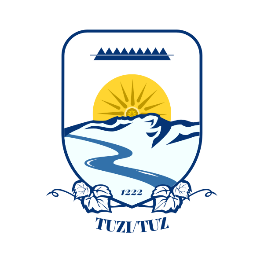 Komuna e Tuzit
Opština Tuzi
Hvala na pažnji!
01. septembar, 2024